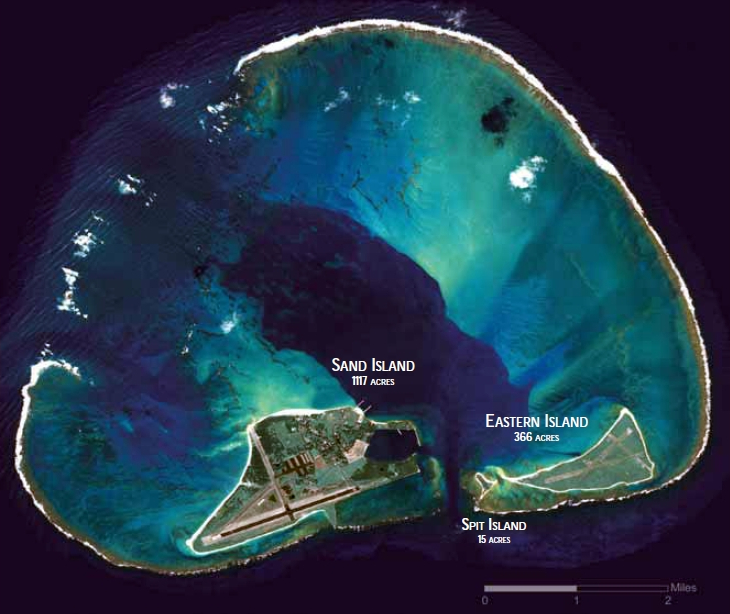 Midway
Mike Johnson
Outline
IJN organization
Kantai and Sentai  (”ship group” or Fleet and “battle group”)
Battle; Amphibious; Mobile Striking; Land-based Air; Submarines; Geographic
USN organization
Pacific Fleet in 1941-42
Battle (Cover); Scouting (Amphibious); Scouting and Raiding; Maritime Patrol; Submarines
Midway
Roles of the “Kantai”
Conclusions
Sentai and Kantai
Sentai = battle group or unit of action
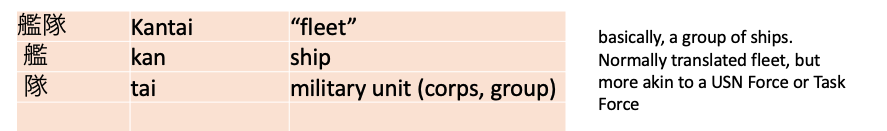 Kantai is the unit of employment
Other Types of Sentai
Air sentai




Destroyer sentai




Submarine sentai
Kantai
basically, a group of ships.
Normally translated fleet, but more akin to a USN Force or Task Force
The integrated fleet, with a full range of capabilities.
Kantai is the unit of employment
Rengo and Hōmen Kantai
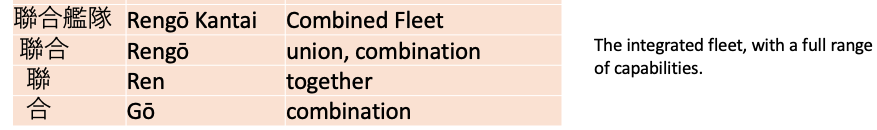 Forces in Rengō Kantai / Combined Fleet
Kantai of the Rengō Kantai 1941-42
Kantai of the Rengo Kantai from 10 April 1942
Commander, Aircraft, Battle Force
Daiichi Kōkū Kantai 1st Air Kantai
Created on 10 April 1941
1st Air Sentai
Akagi
Kaga
2nd Air Sentai
Soryu
Hiryu
4th Air Sentai
Ryujo

Remaining in 1st Kantai
3rd Air Sentai
Hosho
Carrier Division ONE
Lexington
Saratoga
Carrier Division TWO
Yorktown
Enterprise


In Atlantic Fleet
Carrier Division THREE
Ranger
Wasp
Outline
IJN organization
Kantai and Sentai  (”ship group” or Fleet and “battle group”)
Battle; Amphibious; Mobile Striking; Land-based Air; Submarines; Geographic
USN organization
Pacific Fleet in 1941-42
Battle (Cover); Scouting (Amphibious); Scouting and Raiding; Maritime Patrol; Submarines
Midway
Roles of the “Kantai”
Conclusions
Fleet, Force, Squadron
General Order No. 218 of 5 June 1916:
A Fleet is an organized body of ships under the command of a Commander-in-Chief.
A Force is the major subdivision of a Fleet.
A Squadron is the major subdivision of a Force.
General Order No. 30 of 5 January 1921:
A force is a command composed of a number of vessels or larger units, organized for a specific task. In the peace organization of the fleets, vessels of the same type with the additional flagships and tenders assigned thereto, in each fleet, constitute a force; the specific task of such force being the training of similar type units for war. During war operations, forces will be organized to perform tasks assigned by their immediate superior.
General Order No. 94 of 6 December 1922
The Atlantic and Pacific Fleets replaced by United States Fleet: 
"the principal naval force of the United States,”
(a) Battle Fleet
(b) Scouting Fleet
(c) Control Force
(d) Fleet Base Force.
Forces Not Assigned to the United States Fleet: 
(a) Asiatic Fleet
(b) Naval Forces, Europe
(c) Special Service Squadrons
(d) Submarine Divisions, Atlantic
(e) Submarine Divisions, Pacific
(f) Naval District Forces
General Order No. 94 of 6 December 1922211 of 10 December 1930
The United States Fleet: 
"the principal naval force of the United States,”
(a) the Battle Fleet Force
(b) the Scouting Fleet Force
(c) the Control Force Submarine Force
(d) the Fleet Base Force.
Forces Not Assigned to the United States Fleet: 
(a) Asiatic Fleet
(b) Naval Forces, Europe
(c) Special Service Squadrons
(d) Submarine Divisions, Atlantic
(e) Submarine Divisions, Pacific
(f) Naval District Forces
Naval Transportation Service
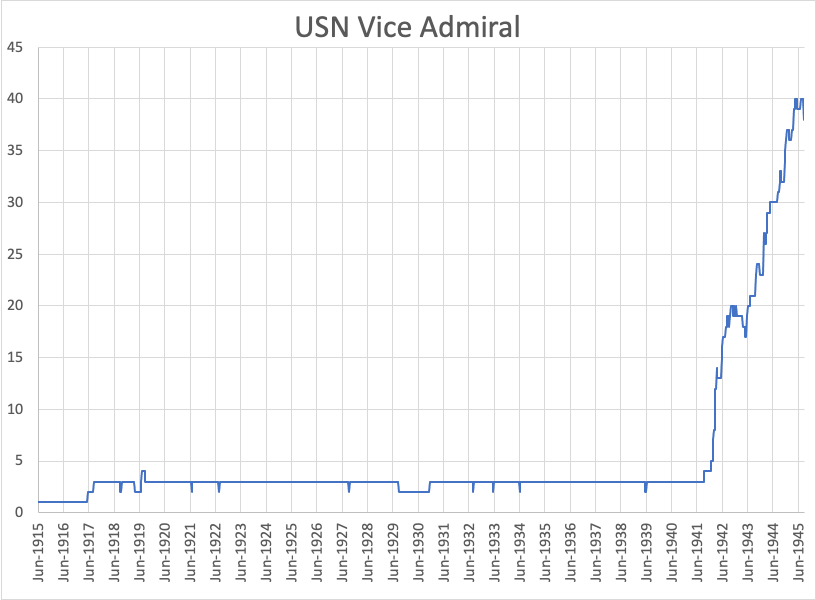 16 at time of Midway
3 for WW1 and interwar years (Act of 22 May 1917)
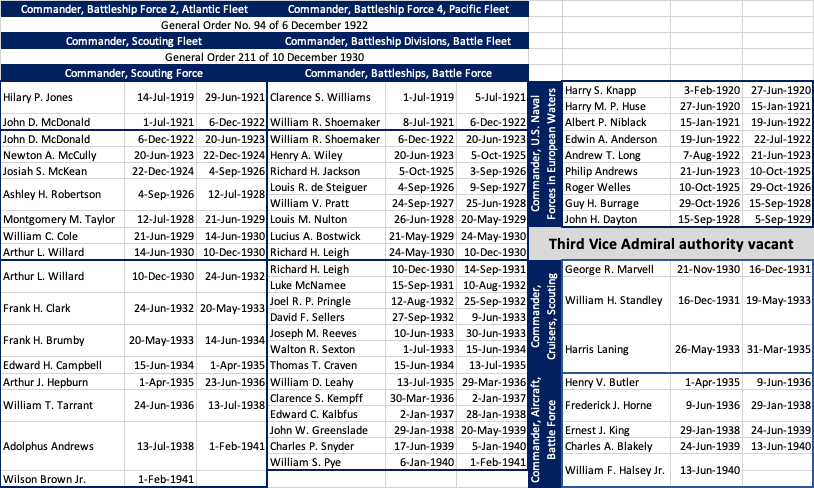 3 4-stars and 3 3-stars authorized to command fleets and major subdivisions (Act of 22 May 1917)
On 1 Feb 1941, US Atlantic Fleet was reestablished as a 4-star command.

The 4-star billet came from downgrading the Commander, Battle Force from 4 to 3 stars.

That would have raised the number of 3-star billets to 4.  So, a 3-star billet had to drop to 2-stars.

Choices were Commander, Battleships, Battle Force then commanding 4 divisions of 12 battleships or Commander, Aircraft, Battle Force, then commanding 2 divisions of 4 carriers.

More than 10 months before Pearl Harbor, Commander, Aircraft was retained as a 3-star, while Commander, Battleships was downgraded to 2-stars
525,000 tons
135,000 tons
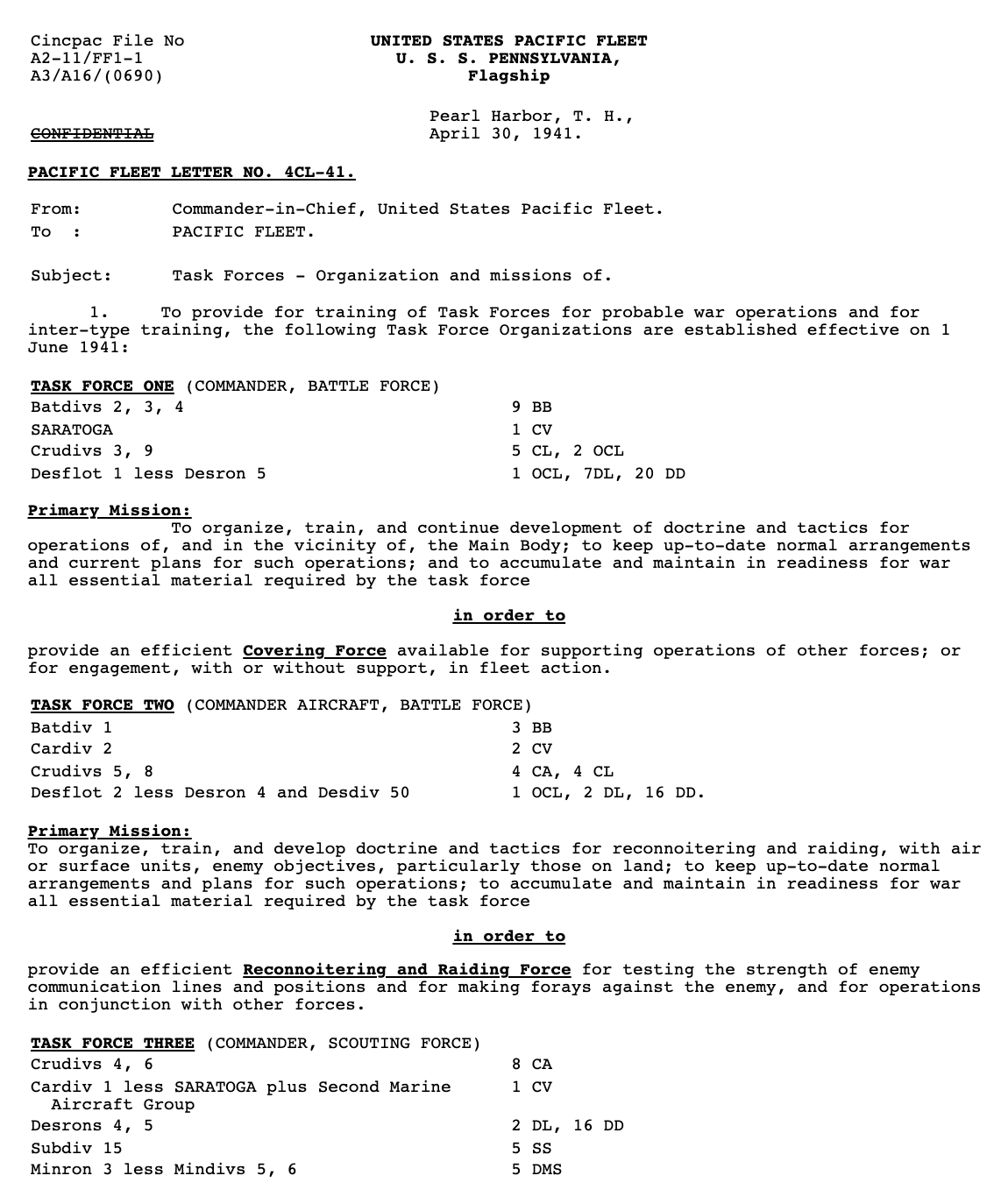 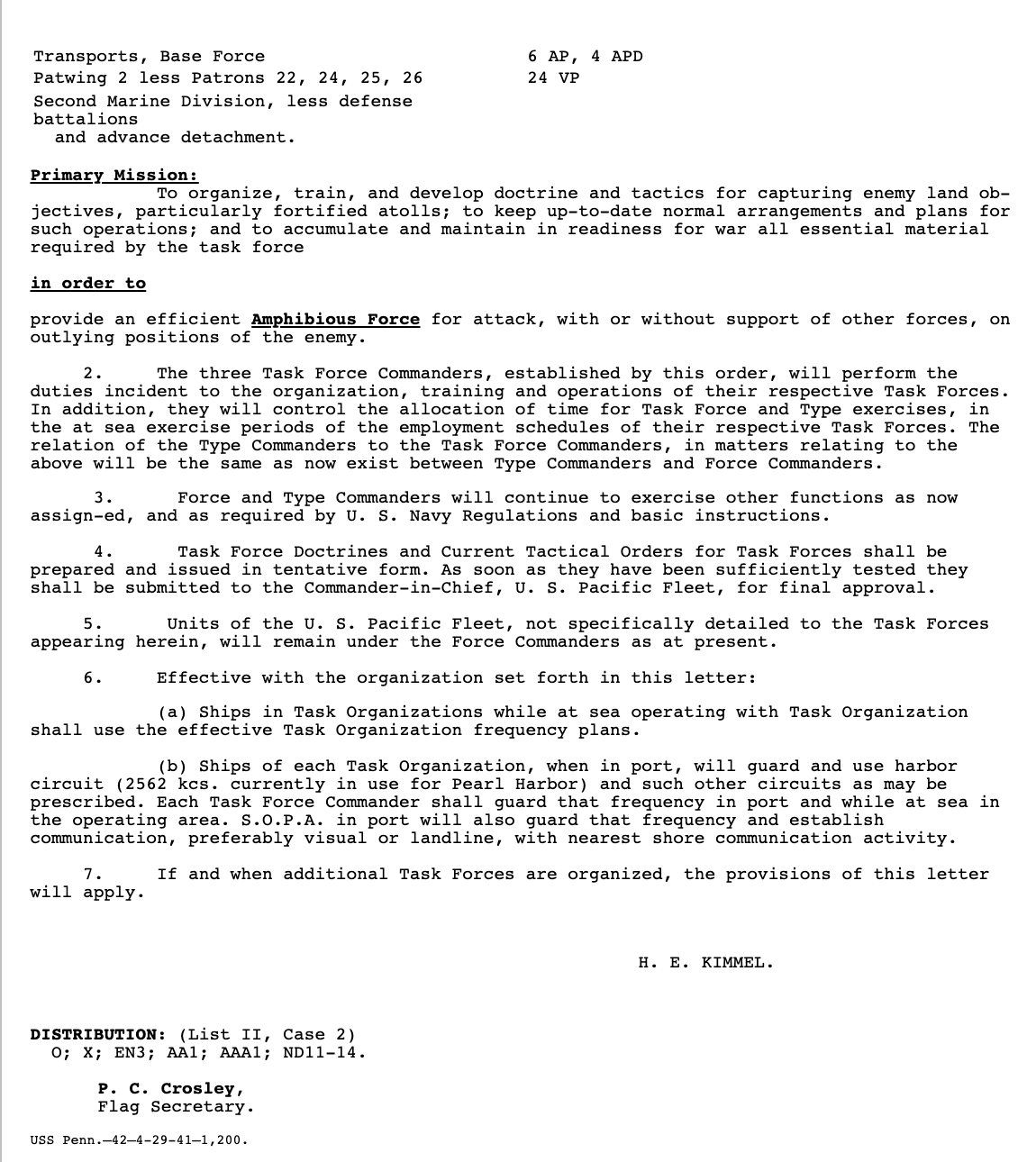 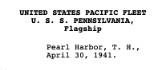 Task Force ONE: VADM Pye
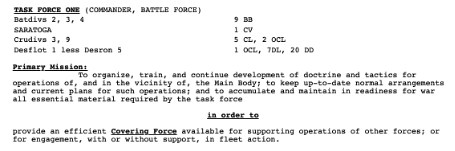 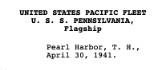 Task Force TWO: VADM Halsey
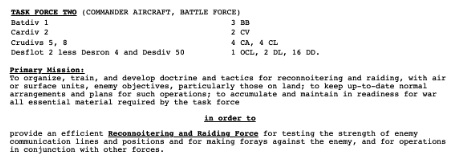 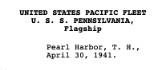 Task Force THREE: VADM Brown
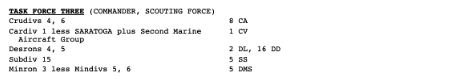 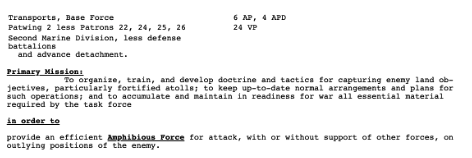 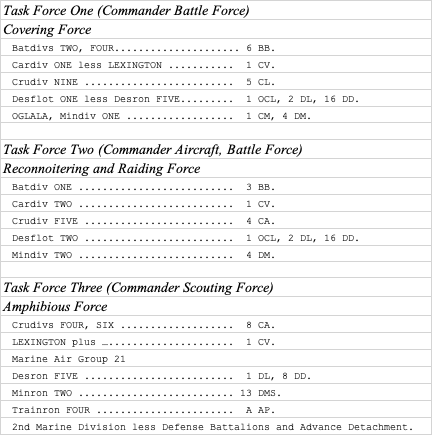 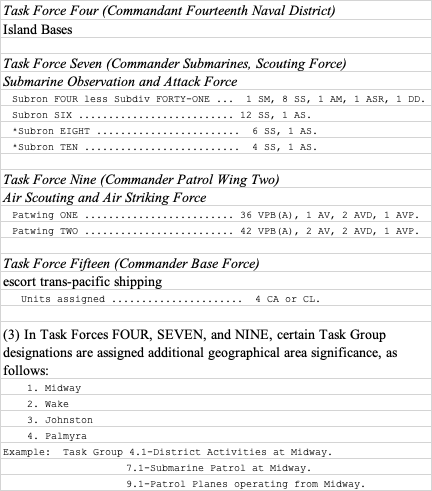 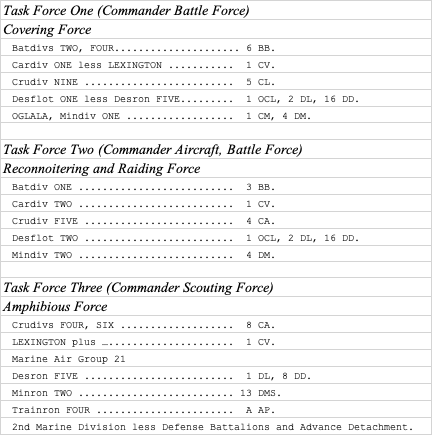 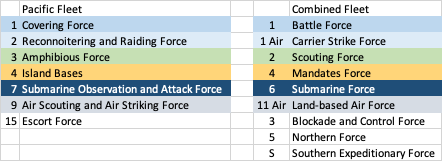 Comparison isn’t perfect—reflects similar maritime requirements
Conclusions from USN preparations
Why put battleships, carriers, and cruisers in TF 1, 2, and 3?
These TFs had very different roles, but the ships were divided among them.
Japan was centralizing carriers just as the US was distributing them.
But, at the time, 12 new carriers were under construction or funded, as were 8 fast battleships and plenty of cruisers.  The point of the TFs was to prepare and each was able to experiment with a range of ships to facilitate distribution when more assets arrived.
Battleships had already been displaced by carriers well before Pearl Harbor.
USN and IJN had similar roles for subordinate forces.
Outline
IJN organization
Kantai and Sentai  (”ship group” or Fleet and “battle group”)
Battle; Amphibious; Mobile Striking; Land-based Air; Submarines; Geographic
USN organization
Pacific Fleet in 1941-42
Battle (Cover); Scouting (Amphibious); Scouting and Raiding; Maritime Patrol; Submarines
Midway
Roles of the “Kantai”
Conclusions
Japanese forces
39 Kantai and Sentai commanders at time of Midway
All commanded by flag officers
36 were in the Combined Fleet (Rengo Kantai)
27 are on many Midway OOBs
Appears complex, but
4 in Mobile Striking Group (1st Air Kantai)
7 in Amphibious Force (2nd Kantai)
(these 11 include 3 destroyer Sentai)
Main Participants
Nagumo
1st Air Kantai (Carrier Strike Force)
Fletcher 
Carrier Task Forces 16 & 17
Kondo
2nd Kantai (Amphibious Force)
Midway Defenses
TG 4.1, 9.1
+individual submarines
+US maritime patrol
Carrier striking Forces
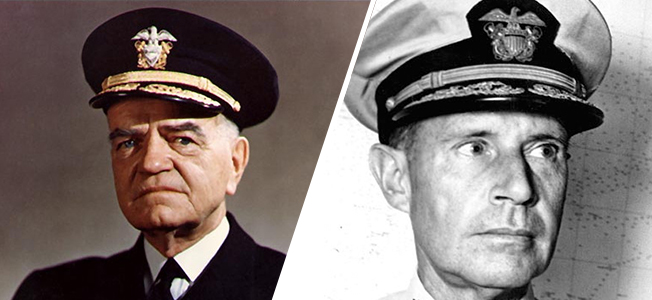 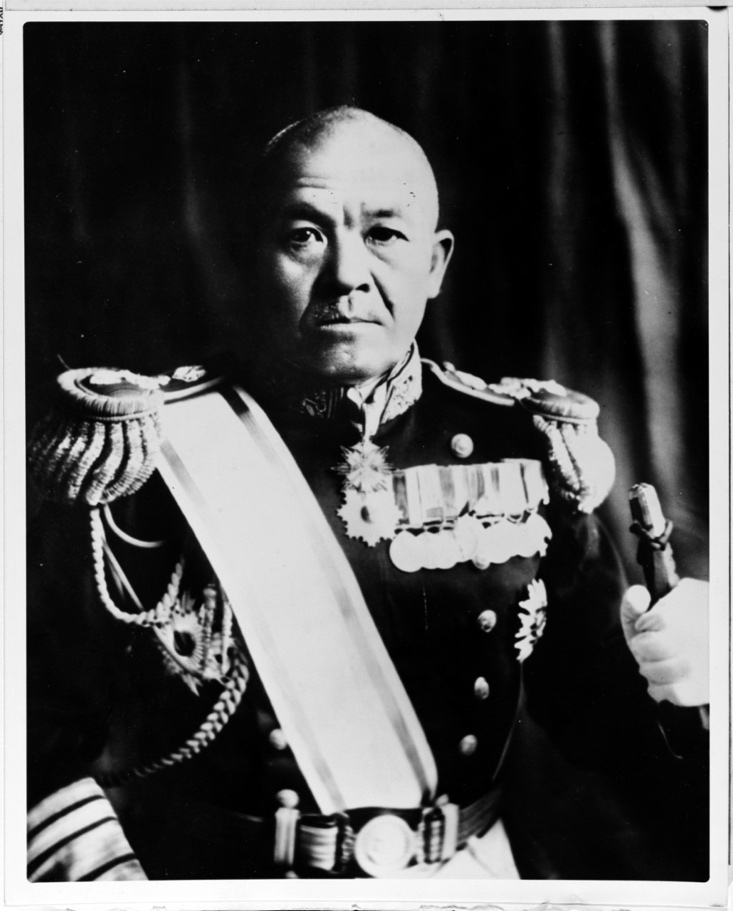 Conflicting vs single focus mission requirements
Integrated vs distributed multi-carrier operations
He who strikes first wins
Hornet air operations
Non-aviator admirals
X
Halsey                         Spruance
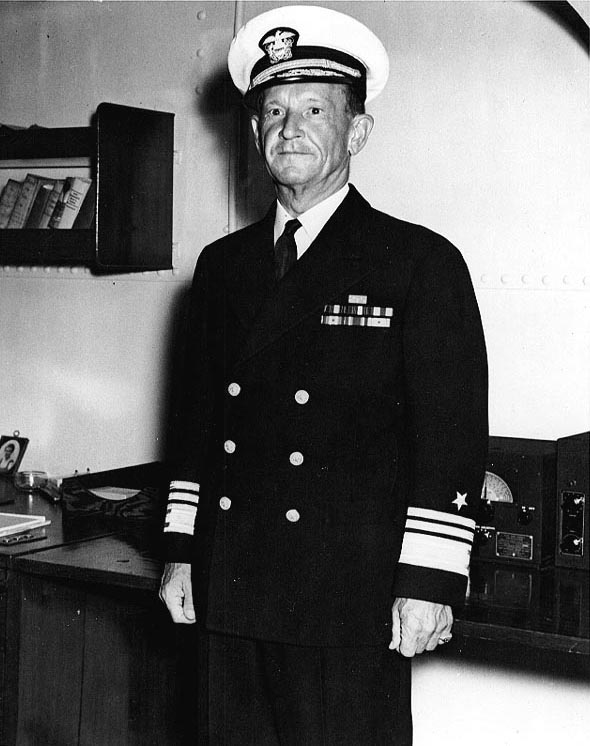 Nagumo
Decisive Operations
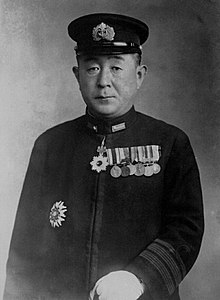 Fletcher
Yamaguchi
USN Aviator Admirals on 30 June 1942
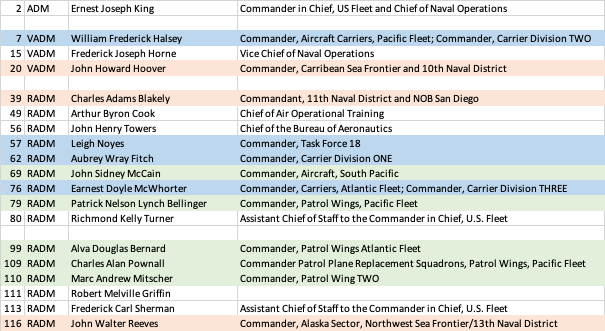 Fleet Commanders-in-Chief
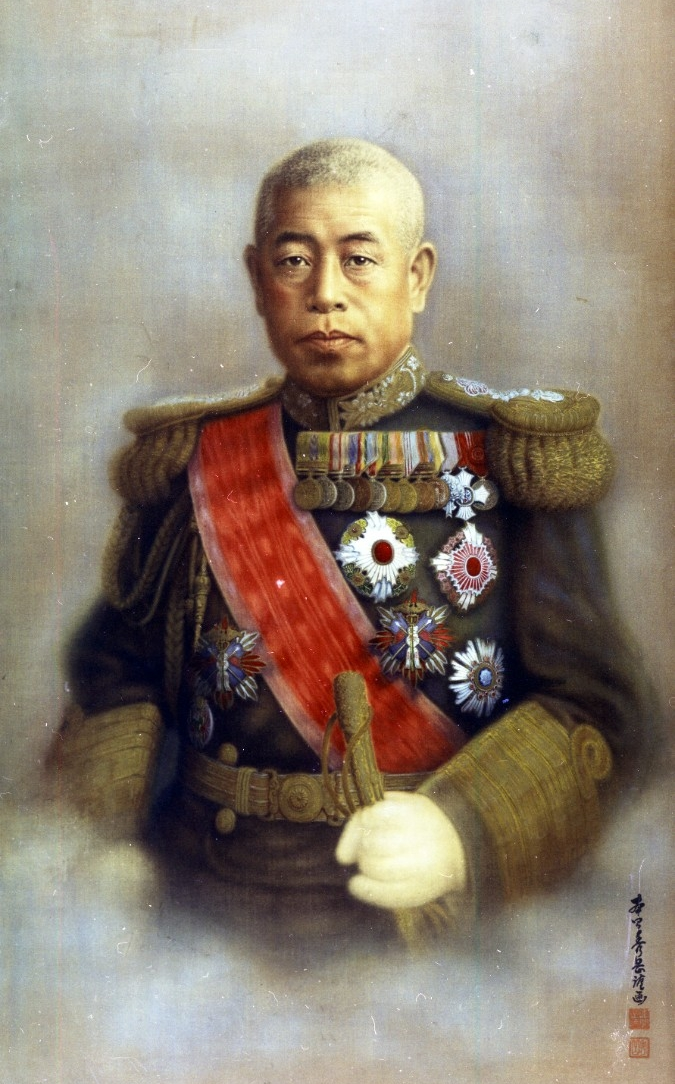 At sea (radio silence) vs in a building at Pearl Harbor
Note, CINCPACFLT moved into building because of PH
Cryptology
Deception
Submarines/Land-based Air
Reconnaissance
Overconfidence vs. growing confidence
Nimitz had two objectives--defend Hawaii and defend SLOC to Australia.
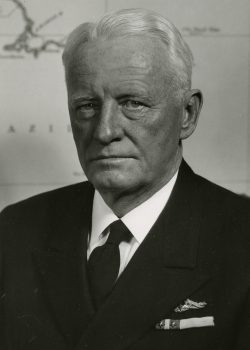 Nimitz won the information fight enabling the physical battle
Submarines
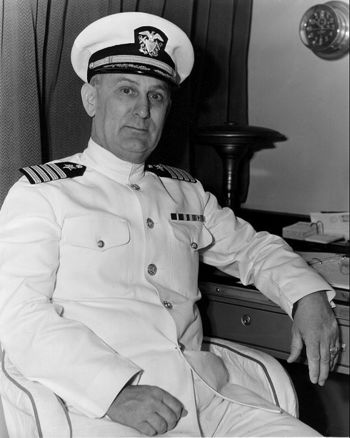 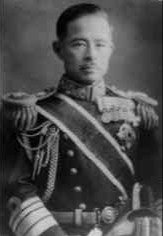 18 IJN and 20 USN submarines participated
Submarine Cordon

DD vs sub fight led to Enterprise SBDs finding 1st Air Kantai
7th Sentai
Yorktown
English
TF 7
Komatsu
6th Kantai
Shore-based air
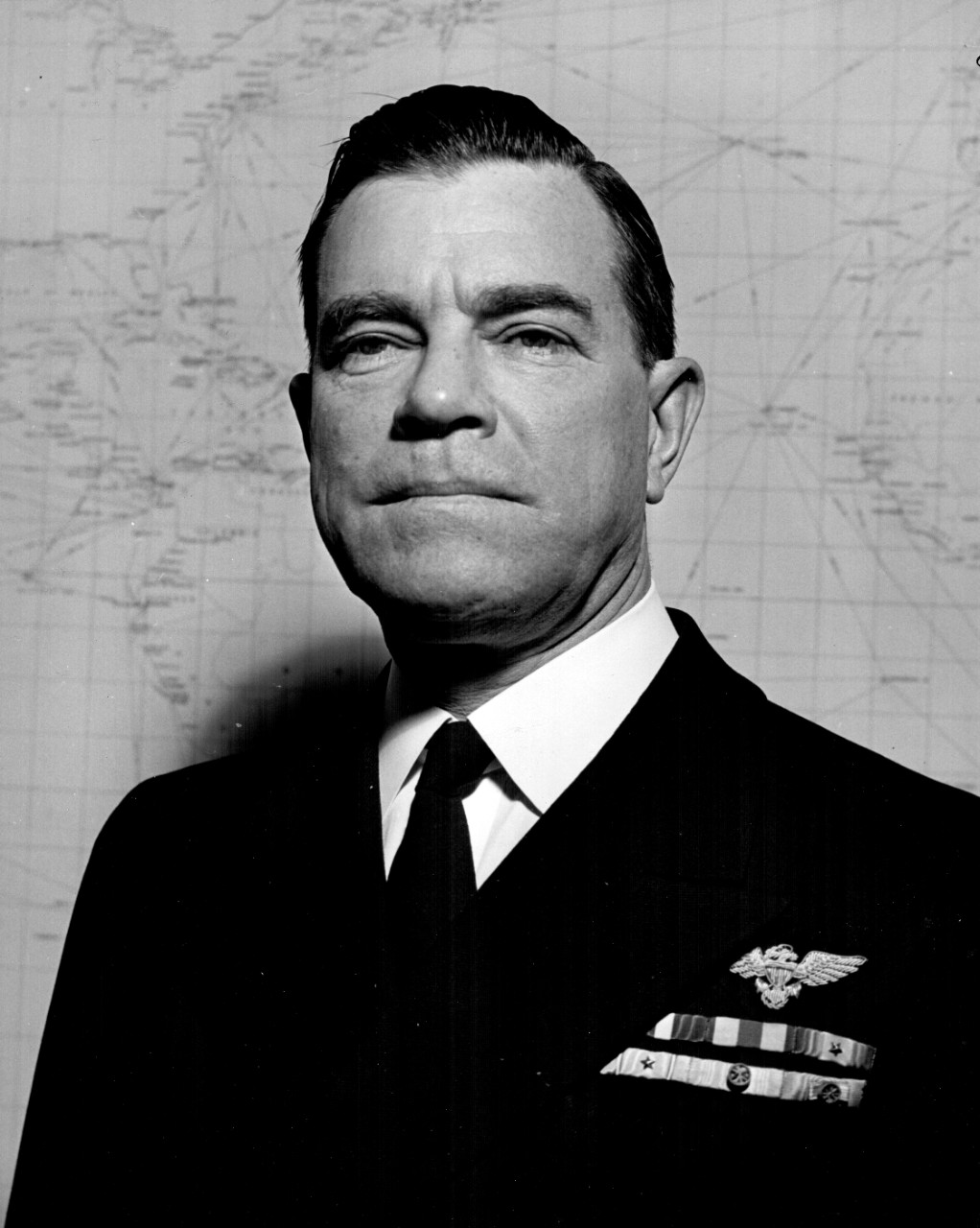 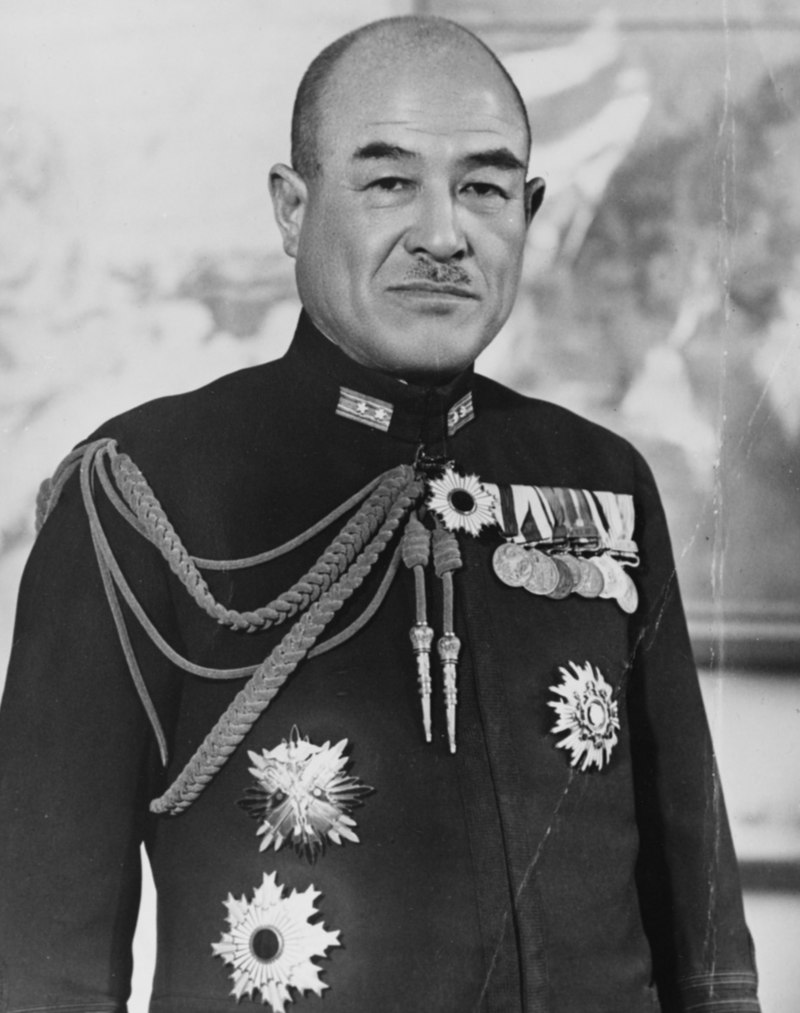 Japanese Air Kantai and one Air Sentai usually listed in OOBs
However, only two flying boats (and potentially the fighters in the carrier hangars) had any means of impacting the battle.

US shore-based air only counted if at Midway, but many assets in Hawaii could have an impact

French Frigate Shores
Bellinger Patrol Wing TWO, Task Force 9
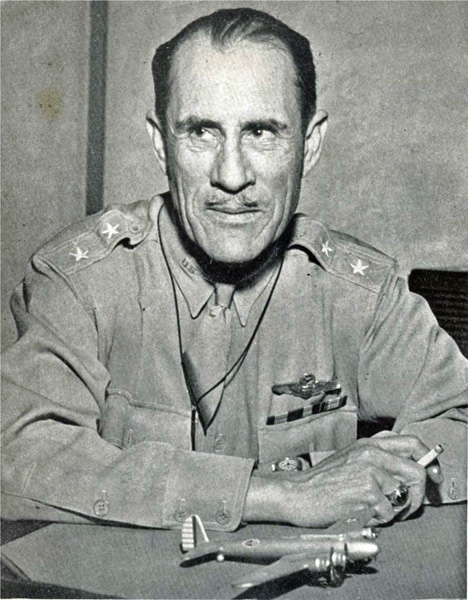 Tsukahara
11th Air Kantai
Tinker, 7th Air Force
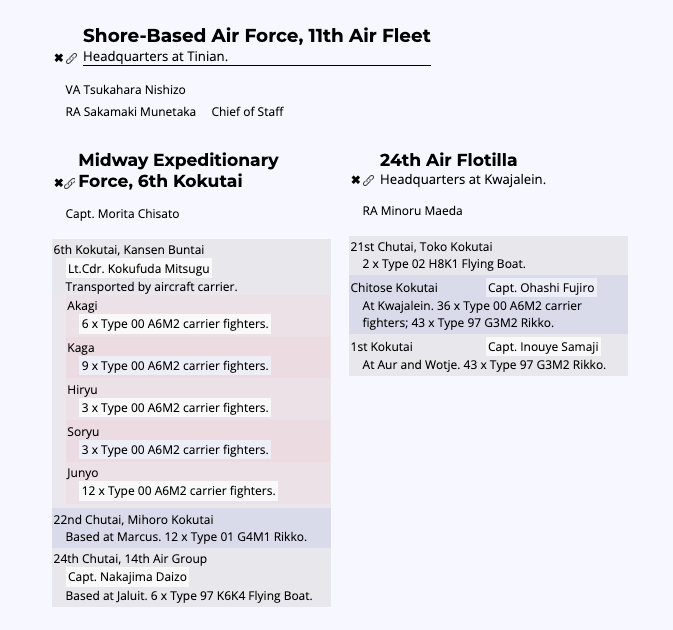 Cannot reach fight
Cannot reach fight
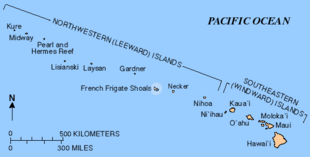 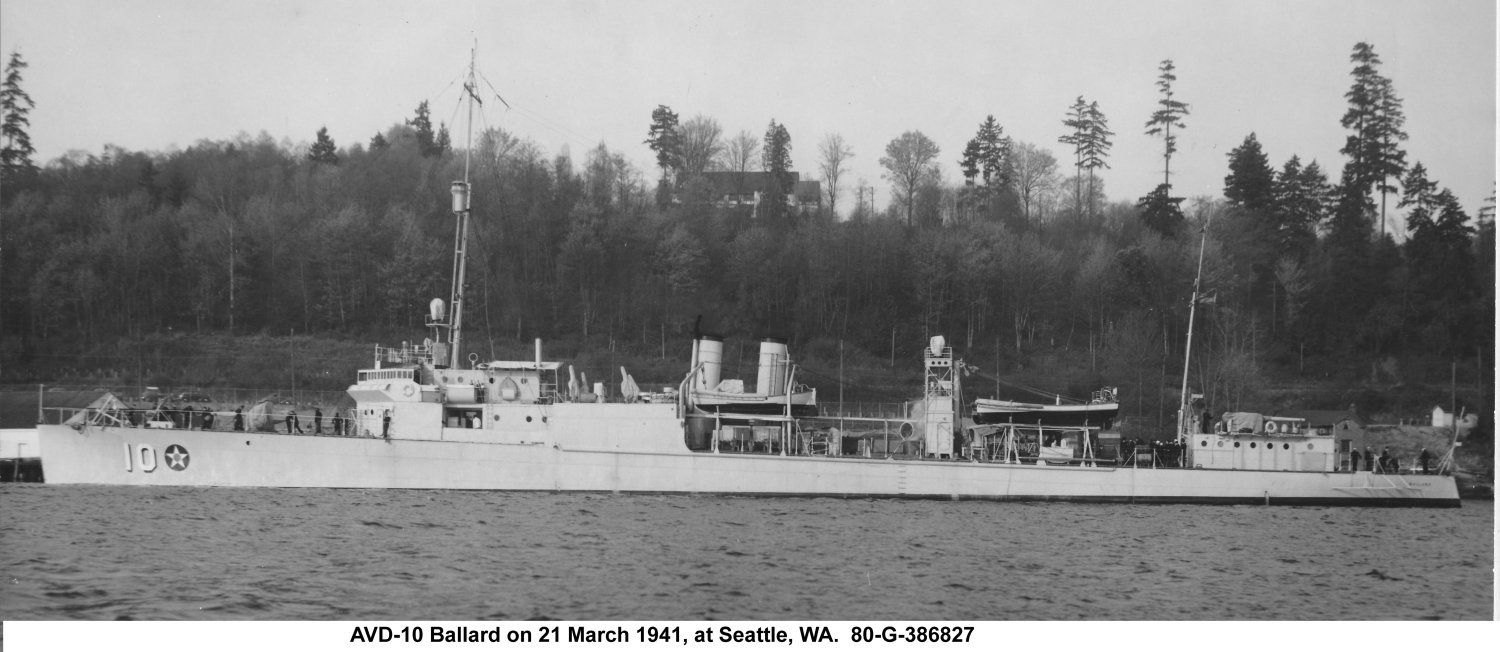 Amphibious Forces - different focus and geography
Complicated

Kondo (2nd Kantai) commanded the amphibious force at Midway
7 Sentai (3rd, 4th, 5th, 7th,  2nd destroyer, 4th destroyer, 11th air)
Amphibious ships (12 AP, 3 APD)
Special Naval Landing Forces and Ichiki 28th Regiment
Primary opponents were the task groups at Midway from TG 4.1, 7.1, and 9.1 and the carrier forces (CTF 16, 17)

Brown (Commander, Amphibious Force, Pacific Fleet) was not sent to Midway
Employed in moving forces to the South Pacific
Keeping SLOC to Australia Open (Pacific Fleet’s #2 priority)
Primary opponent was 4th Kantai
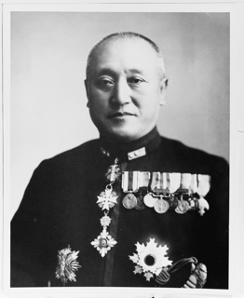 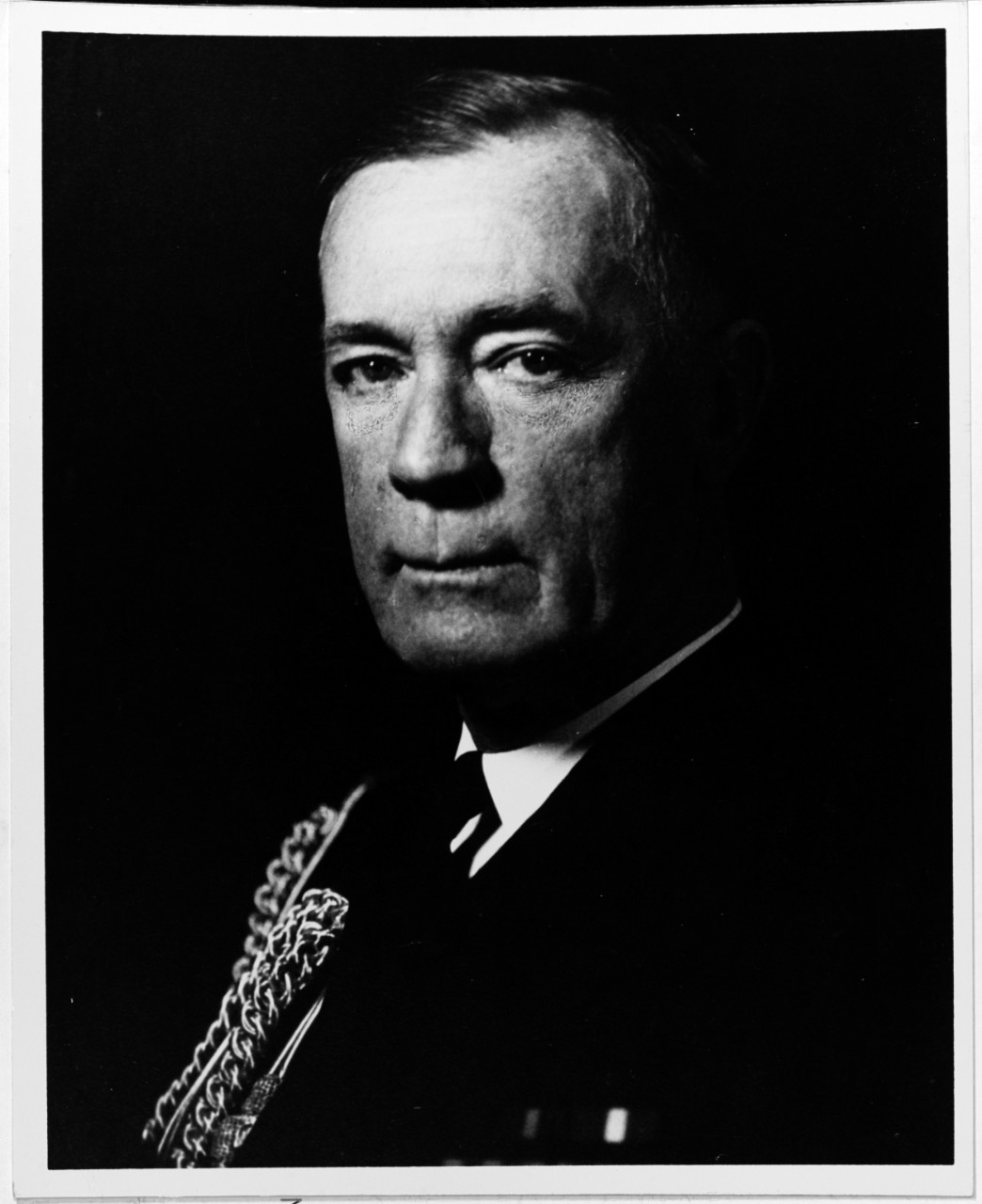 Kondo
Brown
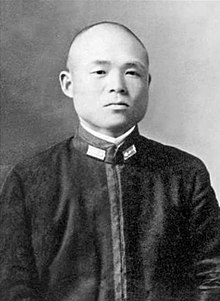 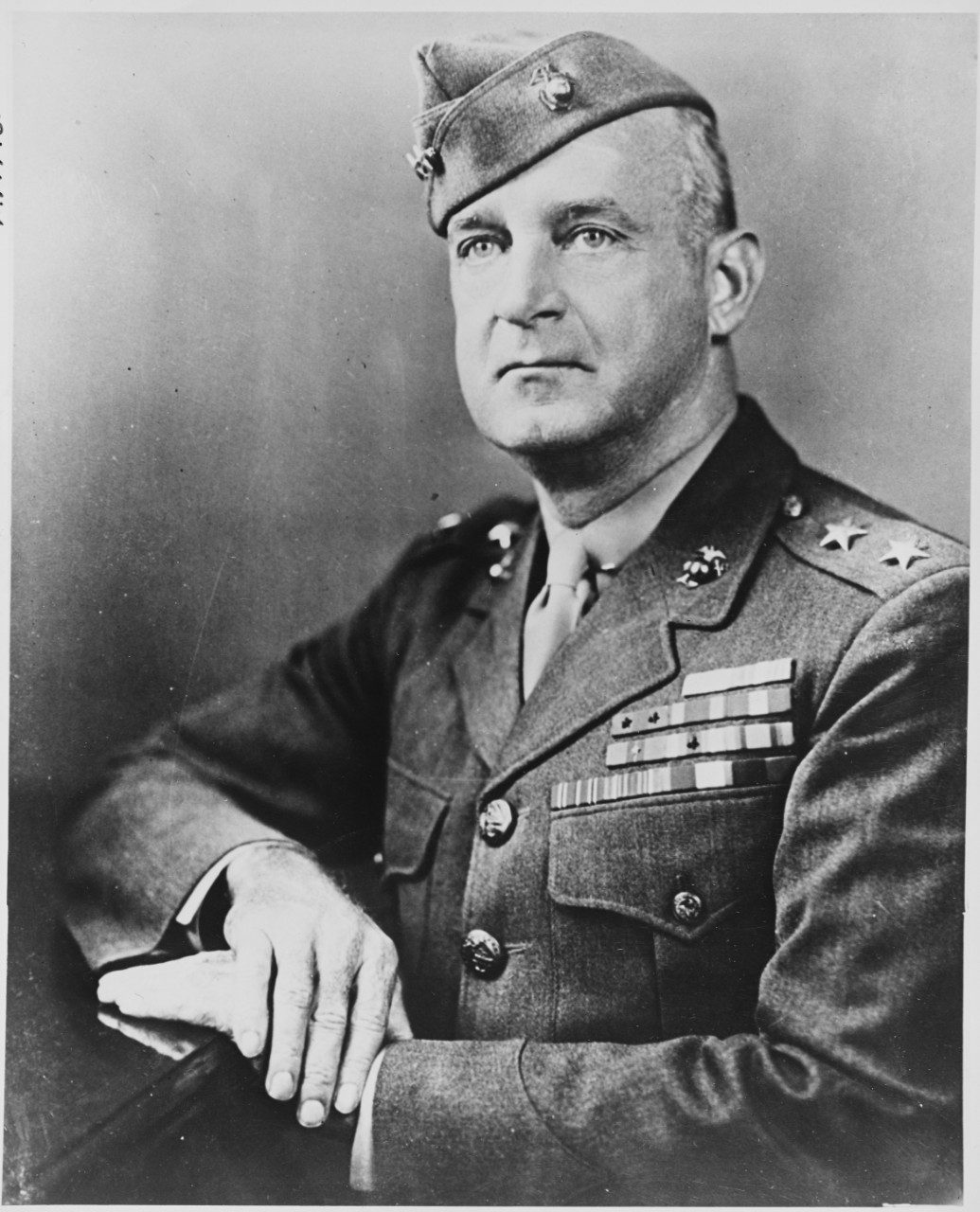 Vandegrift
Captain Ōta Minoru
Cover Forces
Least relevant of the major forces on each side
Generally counted on the Japanese side
4 fast battleships (2 each in 1st Air Kantai and 2nd Kantai) were relevant
Generally, to the rear in case enemy gets behind the fleet
1st Kantai not used prior to Midway in the War, awaiting the opportunity for a climatic naval battle.
Deployed in Midway campaign in the hopes of that battle
Myth that Pearl Harbor forced USN to rely on aircraft carriers vice battleships—very quickly US had seven available long before Midway, but generally not used anyway.
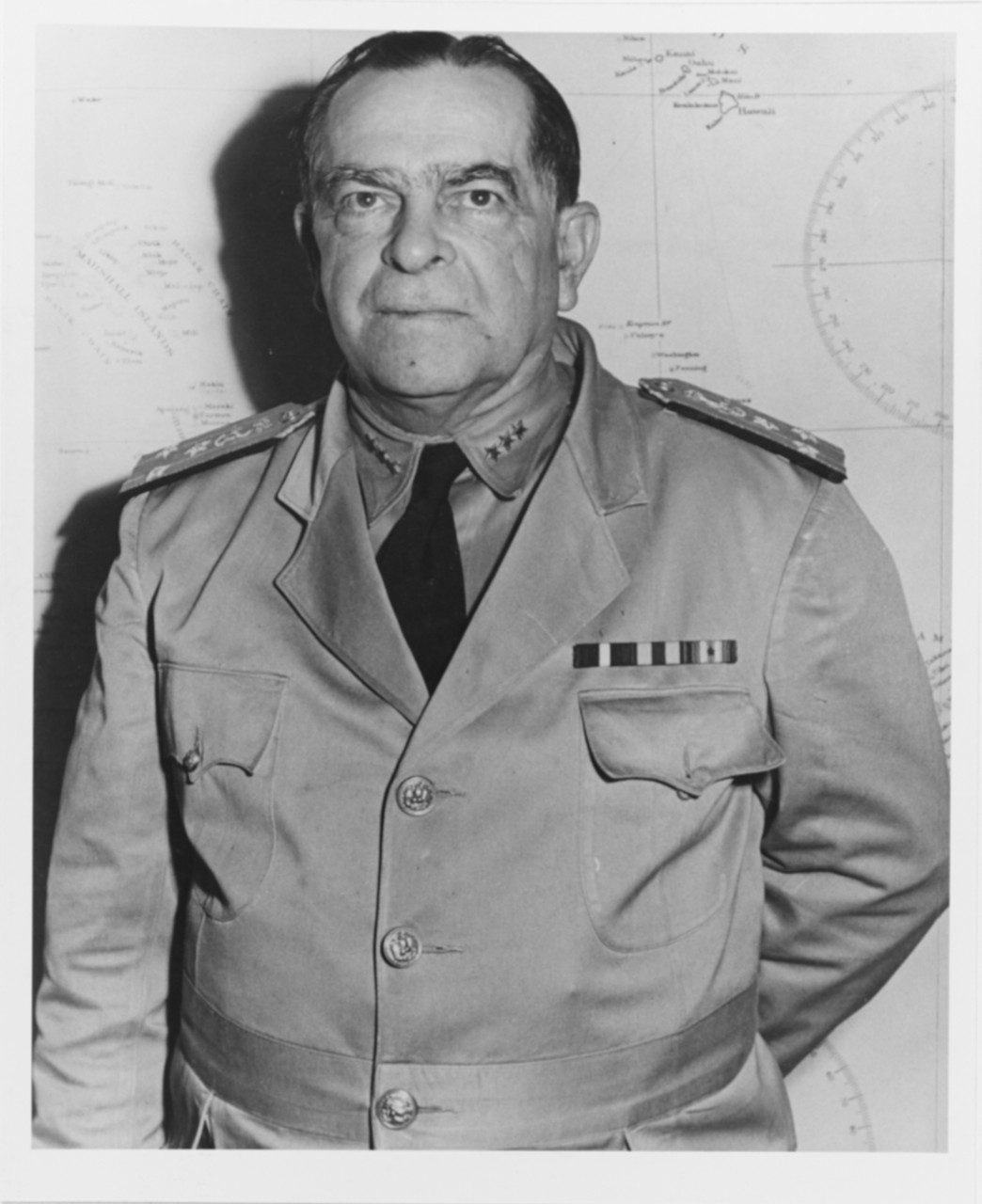 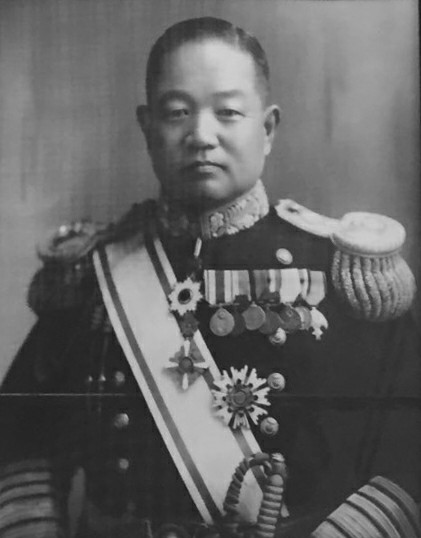 Takasu
1st Kantai
Pye
Battle Force
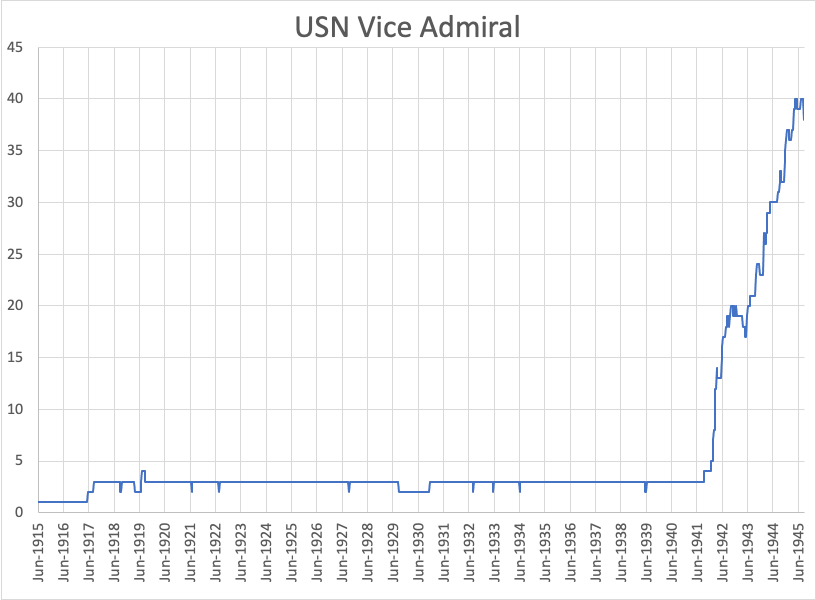 16 at time of Midway
3 for WW1 and interwar years (Act of 22 May 1917)
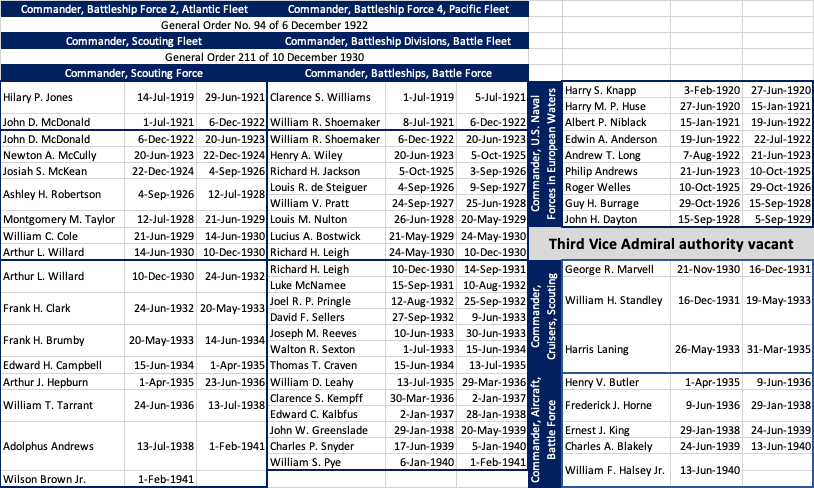 3 4-stars and 3 3-stars authorized to command fleets and major subdivisions (Act of 22 May 1917)
On 1 Feb 1941, US Atlantic Fleet was reestablished as a 4-star command.

The 4-star billet came from downgrading the Commander, Battle Force from 4 to 3 stars.

That would have raised the number of 3-star billets to 4.  So, a 3-star billet had to drop to 2-stars.

Choices were Commander, Battleships, Battle Force then commanding 4 divisions of 12 battleships or Commander, Aircraft, Battle Force, then commanding 2 divisions of 4 carriers.

More than 10 months before Pearl Harbor, Commander, Aircraft was retained as a 3-star, while Commander, Battleships was downgraded to 2-stars
525,000 tons
135,000 tons
What about Japan’s geographic Kantai?
Southwest Area Kantai
1st Southern Expeditionary Kantai (Singapore)
2nd Southern Expeditionary Kantai (Surabaya)
3rd Southern Expeditionary Kantai (Manila)
4th Kantai in the Mandates (Truk, Palau, Marshalls, Gilberts, Marianas, Wake, New Britain) focused on approaching Australia
5th Kantai (Northern Force)—usually included in the Midway OOB and significantly reinforced for Aleutian operations
In traditional Midway OOBs
Japanese heavy cruisers
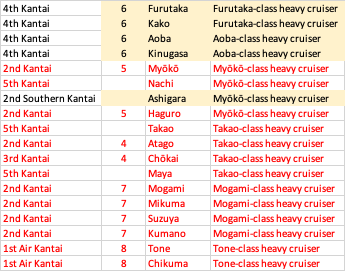 red font = on traditional Midway OOB

yellow shade = dry docked during Midway
Japanese light cruisers
red font = on traditional Midway OOB

yellow shade = dry docked during Midway
green shade = listed as guard ship at a harbor

blue shade = active (Natori and Isuzu in 16th Sendai in the 2nd Southern Kantai
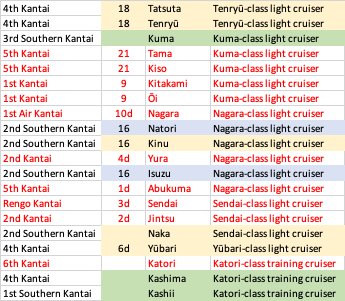 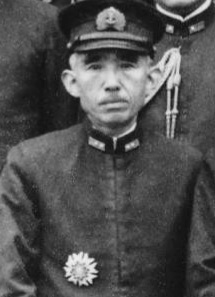 Takahashi
North Pacific
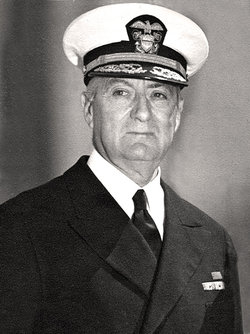 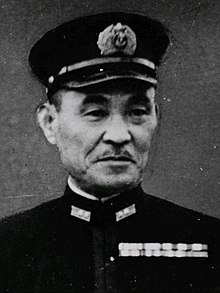 Cruisers: Indianapolis, Louisville, Nashville, Honolulu, St. Louis
13 destroyers
PG-51 Charleston

6 submarines

PATWING 4 (40 PBY)

Army Air Forces
3 BS; 7 PS
5th Kantai reinforced
21st Sentai
22nd Sentai
reinforcements:
4th Air Sentai
1st Destroyer Sentai
1st Submarine Sentai
Cruisers Nachi, Maya, Takao
3 APs; SNLF, Army, Laborers
Theobald
TF 8
Hosogaya 
5th Kantai
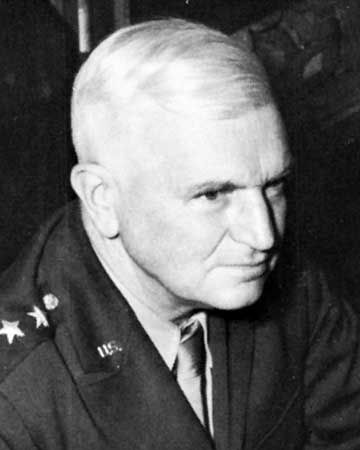 Buckner
Why 5th Kantai into the Aleutians?
Diversion?
Take Islands?
To Aleutians (Pearl Harbor to Dutch Harbor)
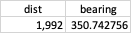 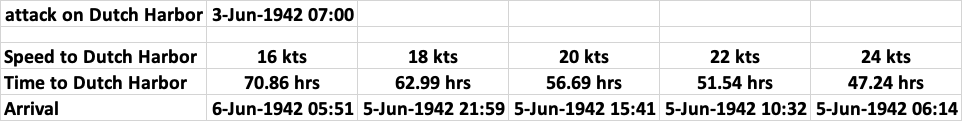 Was it a diversion?
attack on Dutch Harbor:	3-Jun-1942 07:00
time to build steam:	4 hrs
speed to Dutch Harbor: 18 kts
attack on Midway:	4-Jun-1942 07:00
Started with assumptions
Was it a diversion?
attack on Dutch Harbor:	3-Jun-1942 07:00
time to build steam:	4 hrs
speed to Dutch Harbor:	18 kts
attack on Midway:	4-Jun-1942 07:00
distance from Midway:	360 nmi
Where is the task force now?
Was it a diversion?
attack on Dutch Harbor:	3-Jun-1942 07:00
time to build steam:	4 hrs
speed to Dutch Harbor:	18 kts
attack on Midway:	4-Jun-1942 07:00
distance from Midway:	360 nmi
new speed:	20 kts
Was it a diversion?
attack on Dutch Harbor:	3-Jun-1942 07:00
time to build steam:	4 hrs
speed to Dutch Harbor:	18 kts
attack on Midway:	4-Jun-1942 07:00
distance from Midway:	360 nmi
new speed:	20 kts
time:	11.9 hrs
Was it a diversion?
attack on Dutch Harbor:	3-Jun-1942 07:00
time to build steam:	4 hrs
speed to Dutch Harbor:	18 kts
attack on Midway:	4-Jun-1942 07:00
distance from Midway:	360 nmi
new speed:	20 kts
time:	11.9 hrs
time to Midway from attack on Dutch Harbor:	48.8 hrs
Was it a diversion?
attack on Dutch Harbor:	3-Jun-1942 07:00
time to build steam:	4 hrs
speed to Dutch Harbor:	18 kts
attack on Midway:	4-Jun-1942 07:00
distance from Midway:	360 nmi
new speed:	20 kts
time:	11.9 hrs
time to Midway from attack on Dutch Harbor:	48.8 hrs
arrival at Midway:	6-Jun 07:45    (11.9 hours earlier)
Right in the middle of the planned landings
Parameterizing the assumptions
933 to 1,011 nmi from Midway
5 June 21:53 to 6 Jun 22:10
US task force arrives at Midway 6.9 to 18.3 hours sooner
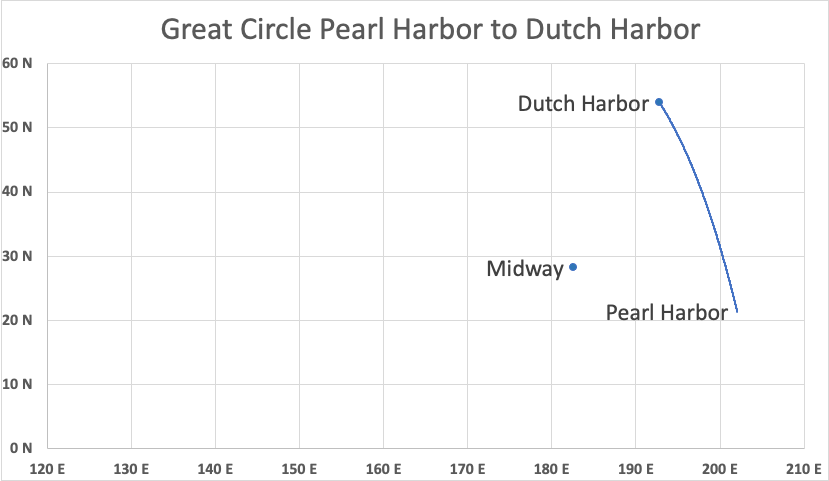 170 W        160 W         150 W
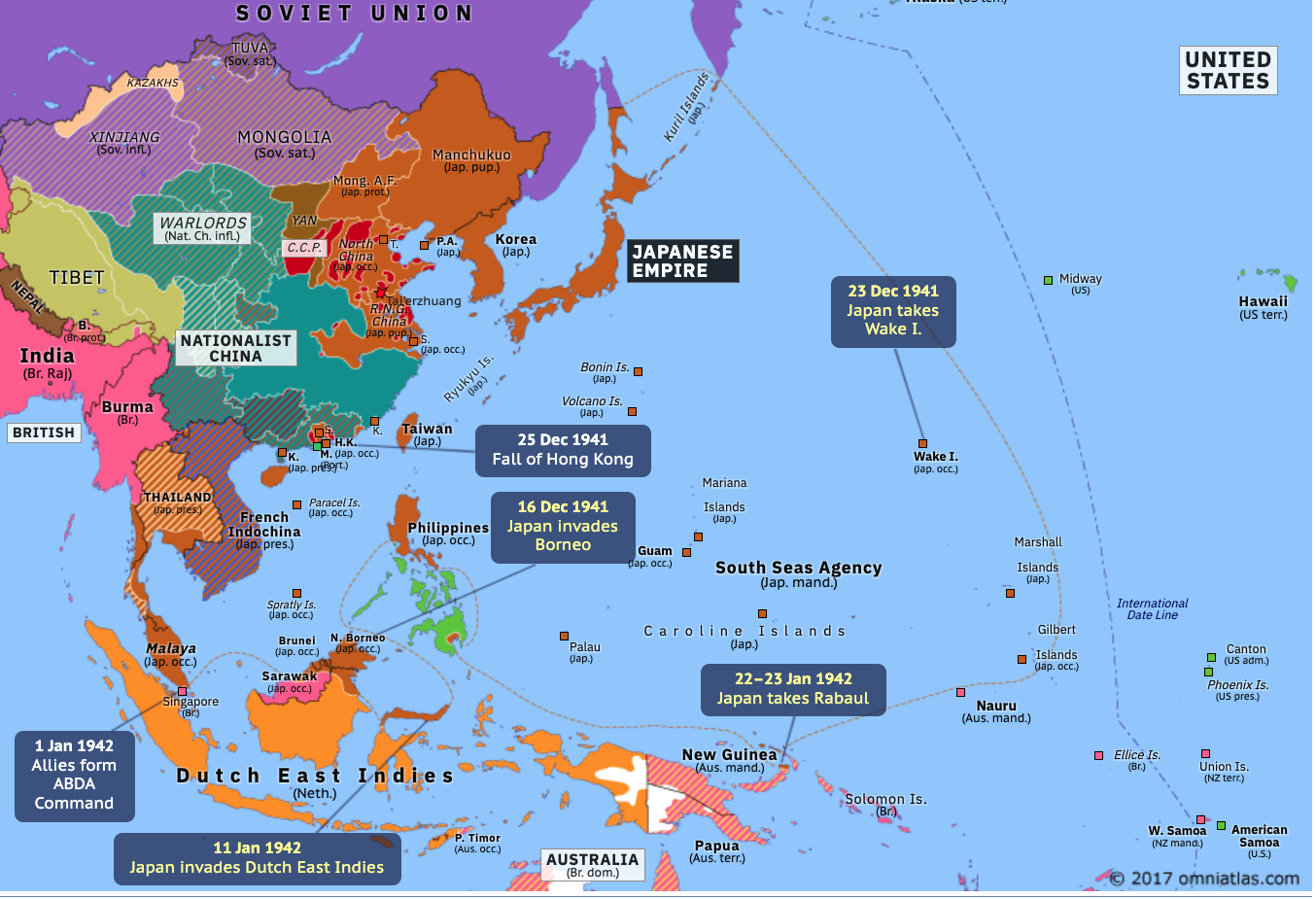 https://omniatlas.com/maps/asia-pacific/19420123/
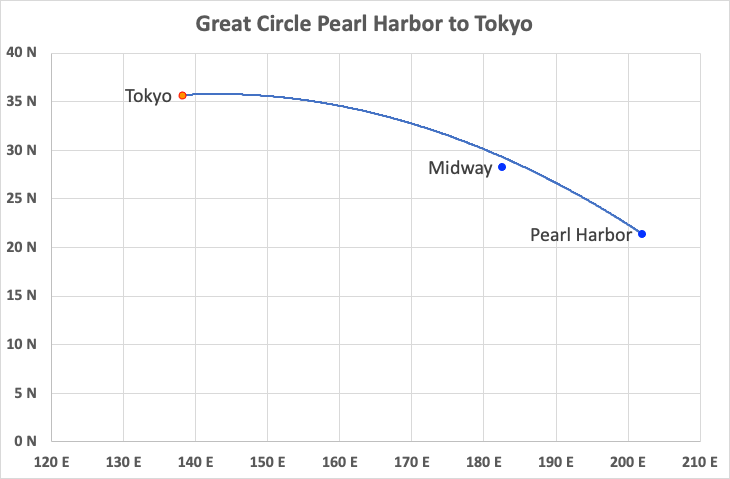 60 nmi closest approach to Midway
7 days from Pearl Harbor to Tokyo at 20 kt
170 W       160 W        150 W
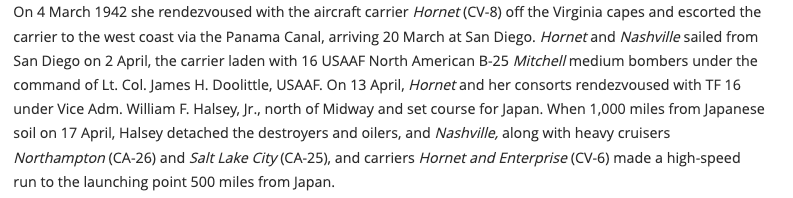 Naval History and Heritage Command.  Nashville II (CL-43)
https://www.history.navy.mil/research/histories/ship-histories/danfs/n/nashville-ii.html
4 days for TF 16 to get from “north of Midway” to the point of the B-25 launch
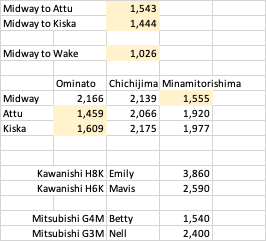 Outline
IJN organization
Kantai and Sentai  (”ship group” or Fleet and “battle group”)
Battle; Amphibious; Mobile Striking; Land-based Air; Submarines; Geographic
USN organization
Pacific Fleet in 1941-42
Battle (Cover); Scouting (Amphibious); Scouting and Raiding; Maritime Patrol; Submarines
Midway
Roles of the “Kantai”
Conclusions
Conclusions
Winning the information fight contributed significantly to victory.
The relationship between Midway and the Aleutians was not because the Aleutians was a diversion for Midway, but because the approach to Japan from either was covered by the 5th Kantai—which had not had its frontiers moved forward before the campaign.
A Japanese garrison on Midway would make an approach from Pearl Harbor to Japan much more difficult.
If Japan was primarily interested in destroying carriers
Why not call it off when it was learned that the only two carriers, they believed the USN had in the Pacific, were in the South Pacific?
Why not set the trap in May with 6 fleet carriers at Coral Sea? Or at some other time?